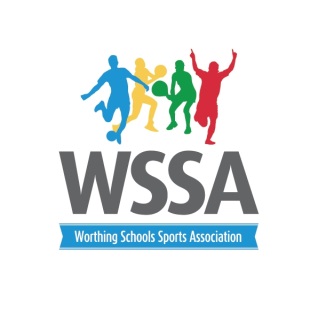 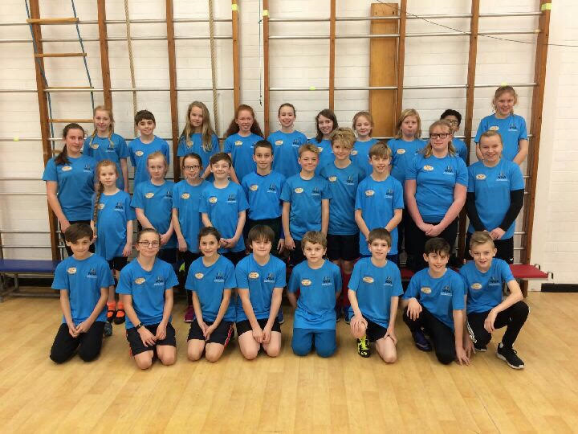 WSSALegacy Leaders  2016/17 14th September 2017   4pm -5.30pm Chesswood Junior School
Why are you here ?
To improve your Leadership skills so you have the confidence and knowledge to lead competitions and festivals in your own school. 

To share ideas to help encourage those who are less active to participate in PE and sport
Activities you can help with
Mo Farah Fun Run
Year 1/2  Indoor athletics
And some more …
KS 2 Boccia competition
New Age Kurling
Year 2 Legacy Games
Inter House Cross Country
Overall Plan
You  will be invited to attend 4 sessions during the year on 

14th September - Competition organisation 
 9th November  -    Disability events 
18th January   - Indoor athletics officiating 
26th April -  Legacy Games Preparation
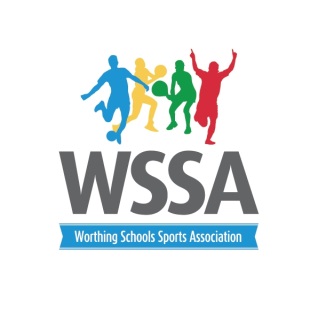 Today
Work with other young leaders from Worthing schools and be part of the Legacy team 

To learn about different ways of organising a tournament and run a mini tournament 
 
Gain enough knowledge and confidence to run a competition in your own school.
Ladder
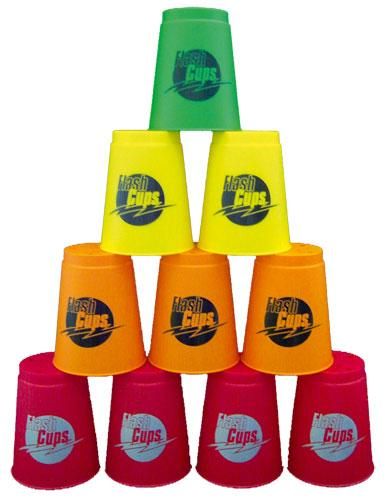 Compete in a ladder tournament 
Rules 
You may challenge anyone up to 3 places above you. If you win you take their place 
You may not refuse a challenge 
You have 10 min to complete the tournament. The winner will be the person at the top of the ladder when time is called.
Knockout Tournament ( 10 sec skipping )
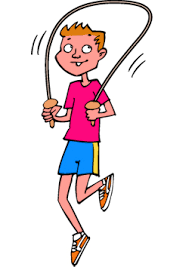 A ---------

B----------

C----------

D----------
-
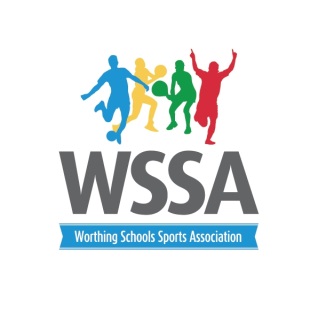 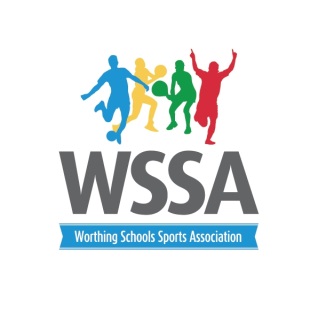 Round RobinCan you work out all the possible games for a round robin competition with 4 teams on 2 courts ?
Hoop Ball
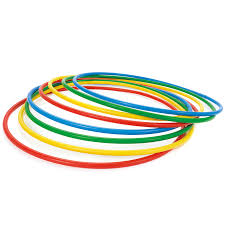 In your group read carefully the ‘3 Hoop Ball’ card
Once you are happy with the game, set your game up and start to play . Choose a team captain. 
What official roles will you need if you were to play this game in a competition ?
Task- (to be completed by 9th November )
Organise a tournament for students in your school. This may be  ladder, knockout or round robin based and run at a time to suit the school and yourself.

Please take photos of your event and be prepared to feedback to everyone at the next session. 
       Enjoy being a Legacy Leader!!